WBs of mouse samples (mitochondrial markers)
Hom.
Wt
Hom.
Wt
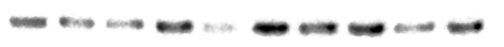 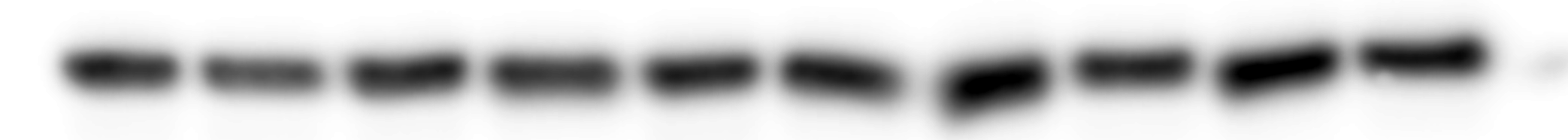 MnSOD
TOM20
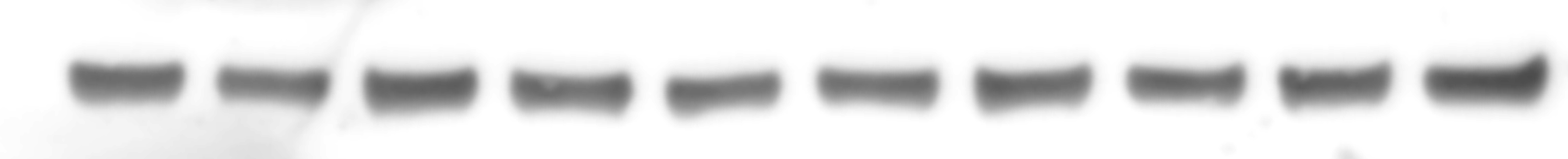 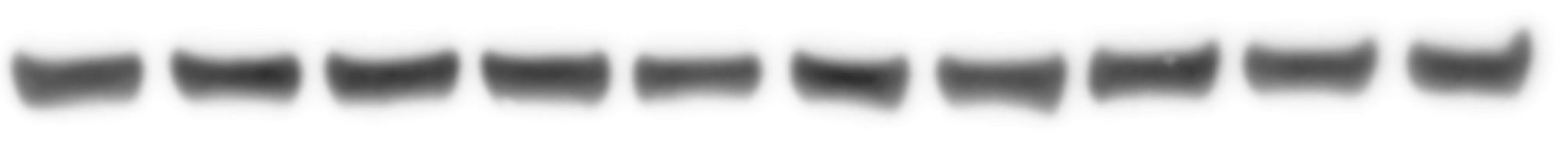 β-actin
β-actin